Pursue Peace
Scripture Reading: Hebrews 12:12-17
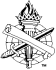 2
Defining Peace
Absence of conflict, 1 Cor. 14:33
Presence of tranquility, serenity, contentment, Isaiah 32:16-19
shalom (highest good, welfare)
eirene (harmony), Hebrews 12:14
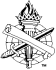 3
Pursue Peace
With God, Col. 1:19-22; Eph. 2:14-18
Peace is in Christ, John 16:33
Blood of Christ reconciles (harmony between sinners and God), Romans 6:3-4
Our faith, Isaiah 26:3, 12; Romans 5:1-2
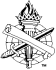 4
Pursue Peace
With Brethren, John 14:27
Nature of the kingdom, Isaiah 2:4; 11:6-9; Romans 14:17
When we call on the Lord with pure hearts, 2 Timothy 2:22
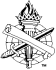 5
Pursue Peace
With Everyone, Heb. 12:14; Rom. 12:18
Seek and pursue peace, 1 Peter 3:10-11
Don’t be like the world, James 3:13-16 (17-18)
Be the peacemaker, Matthew 5:9
Do not retaliate, Matthew 5:38-42
Kind and forgiving, Ephesians 4:31-32
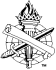 6
Preserve Peace
With Good Hearts and Truth, Ephesians 4:1-6
Hearts ruled by peace of God, Colossians 3:15
Truth dwelling in the heart, Colossians 3:16
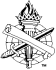 7
Preserve Peace
With Humility, Mark 9:33-37
Pride, selfishness, lack of faith, and carnality cause disputes, 1 Cor. 3:3-4
Humble peace toward brethren is toward Christ and the Father, Mark 9:36-37
Righteous influence, Mark 9:50
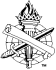 8
Preserve Peace
By the proper use of liberties, Romans 14:19
Cease disputes over opinions, 14:1-5
Strong in conscience: Do not despisethe weak in conscience, 14:14-23; 15:1-2
Weak in conscience: Do not condemn the strong in conscience, 14:1, 10, 13
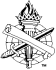 9
Peace
Object of our endeavors, 1 Peter 3:10-11
Be a peacemaker to be a child of God, Matthew 5:9
Diligently guard unity by strengthening the bond of peace, Eph. 4:3; 1 Thess. 5:13
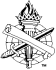